Графически объяснить условия выбора орфограмм и пунктограмм
Тёмно (син..) вершины гор изрытые м..рщинами п..крытые сл..ями снега рис..вались на бледном неб..склон...
Пр..влеч..(н,нн)ые светом бабочки пр..летели и кружились около фонаря.
Я знаю край,
 в котором всё  обильем дышит.
Знакомство с теорией
Можно заменить причастным оборотом
1.Если местоимение который является подлежащим, можно заменить действительным или страдательным причастием (Хор птичьих голосов,который доносился из лесу, поразил мой слух. - Хор птичьих голосов, доносившихся из лесу, поразил мой слух).
2. Если местоимение который является второстепенным членом предложения, можно заменить при условии, что перед словом который нет предлога, а сказуемое в придаточной части выражено переходным глаголом. (Она подарила мне черепок от вазы, которую нашла в саду. - (Она подарила мне черепок от вазы, найденной в саду).
3. Можно заменить, если сказуемое в придаточной части выражено глаголом в форме прошедшего времени. (Сотрудники, которые справились с работой раньше установленного срока, будут премированы. - Сотрудники, справившиеся с работой раньше установленного срока, будут премированы.)
Нельзя заменить причастным оборотом
1.Нельзя заменить, если сказуемое в придаточной части выражено глаголом в форме будущего времени.(Сотрудники, которые справятся с работой раньше установленного срока, будут премированы.)
2. Нельзя заменить, если сказуемое в придаточной части выражено прилагательным или существительным. (Мальчики боялись дворника, который был очень сердит.)
3. Нельзя заменить, когда придаточная часть представляет собой безличное предложение. (Вокруг нас есть люди, которых нам следует оберегать.)
4. Нельзя заменить придаточную часть причастным оборотом, если перед союзным словом стоит предлог. (Дорога, по которой везли раненых была очень ухабистой.)
5. Нельзя заменить придаточную часть причастным оборотом, если при сказуемом стоит частица бы(причастие не употребляется с частицей – у него нет наклонения как у глагола). (Мы не имеем права подать на экспертизу проект, которыйвызвал бы возражения.)
6. Нельзя заменить придаточную часть причастным оборотом, если придаточная часть присоединяется с помощью указательного местоимения, содержащегося в главной части. (Егор Петрович был олицетворением тех пустых людей, которые рассуждают о политике и ценах на сахар).
В каком предложении придаточную часть сложноподчинённого предложения нельзя заменить обособленным определением, выраженным причастным оборотом? В каком можно? Почему?
1. Река, (в)доль которой мы шли, (в)течени.. своём делала много изгибов, то и дело круто поворачивала то (в)лево, то (в)право.
2. Деревья, возле которых мы распол..жились, одиноко во..вышались среди открытого поля, которое было засея..о рож..ю и гречихой.
В каких предложениях придаточную часть сложноподчинённого предложения нельзя заменить обособленным определением, выраженным причастным оборотом? В каких можно? Почему?
Эпоха реакции,   в России вслед за восстанием декабристов, породила людей, подобных Печорину.
Рекомендую тебе найти книгу, которая заинтересовала бы всех наших ребят.
Я прожил жизнь, которая   интересными встречами.
Но ведь есть же на белом свете те далёкие края, к которым так стремятся перелётные птицы!
Горький запах полыни, который   с нежным ароматом цветов, был разлит в утреннем воздухе.
Хор птичьих голосов, который  из лесу, поразил мой слух.
Задачу, которая затруднит (буд. время) тебя дома, можно будет решить в классе с учителем.
Текст «Рябинка»
Выросла рябинка при дороге.
Она выросла случайно, незаконно, пристроилась на обочине, у высокого дощатого забора. 3) Всё тянулась к свету  и вот поднялась, долговязая, как подросток, угловатая и милая, мотая на ветру кудрявой головой.
4)Наступил август. 5) Тонкие ветки рябины согнулись под тяжестью пышных богатых гроздьев, ярко и празднично окрашенных. 6) Деревце запылало, как костёр на юру. 7) Хороша была рябинка и в погожий день, когда смеялись навстречу солнцу, и после дождя, когда каждая ягода дрожала в капле воды и ветки застенчиво протягивали свои добрые длинные листья, склеенные, как пальцы после долгого рукопожатья.
8) Шла мимо девочка.
9) Увидела рябинку, поахала.
10) – Возьму-ка я одну веточку. 11) Одна веточка – это ведь так мало, ничего с деревцем не случится.
12) И она была по-своему права.
13) Ехал на машине усатый дядька.
14) – Ух ты… 15) Прямо картинка… 16) Шикарно!
17) Он остановил машину, вылез из-за руля. 18) Ветки рябины так и затрещали под его сильной рукой.
19) – Вот какая стоит богатая, небось не обеднеет, если я прихвачу для жинки две-три ветки.
20) Что ж, он был тоже по-своему прав.
21)  Под вечер шли туристы.
22) – Хорошая рябинка, правда, ломаная. 23) Ну, Зинка, чур, всем по одной! 24) Зря не брать, слышишь, Витька, только по одной! 25) Мы народ организованный, должны подавать пример…
26) Шёл в сумерках влюблённый.
27) – Эх, какое дерево искорёжили, смотреть больно. 28) Бездушные люди, не умеют беречь красоту!
29) На рябинке горела одна-единственная яркая кисть, которую никто, видимо, не смог достать. 30) Влюблённый был высокого роста, он встал на цыпочки и сумел-таки дотянуться.
Всё равно последняя кисть, и она уже дереву не поможет…
А Люсенька обрадуется.
33) На другой день приехал хозяйственник.
34) – Что это ещё за уродец? – строго спросил он, наткнувшись на рябинку.
35) – Убрать. 36) Срубить. 37) А то весь вид портит.
38) И он был по-своему прав.
39) В этой истории все правы. 40) Виноватых нет. 41) Но и рябинки тоже нет.   
(По Н.Соколовой)
Природа не прощает ошибок человека
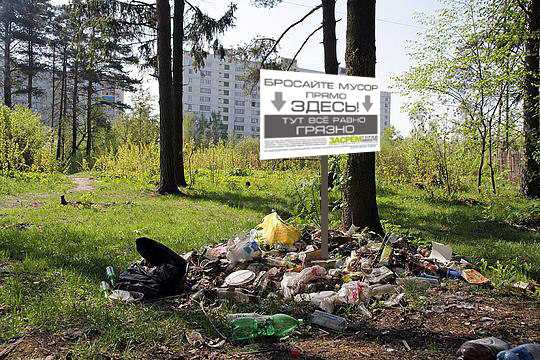 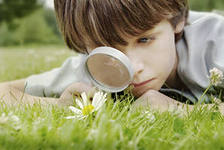 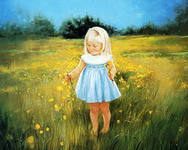 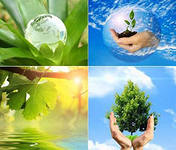 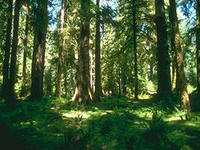 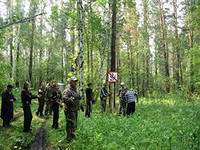 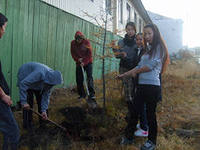